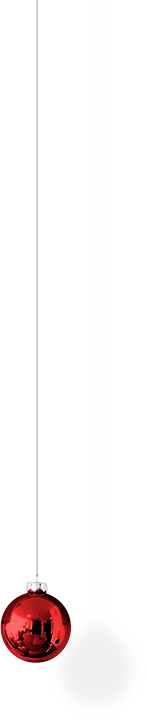 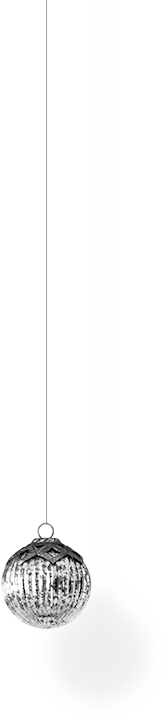 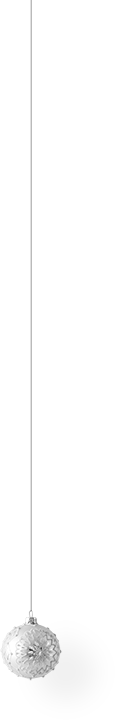 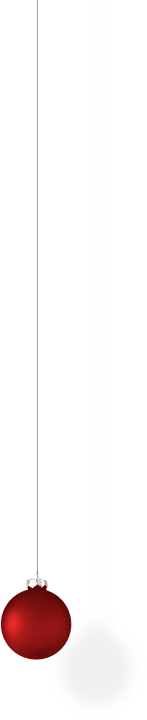 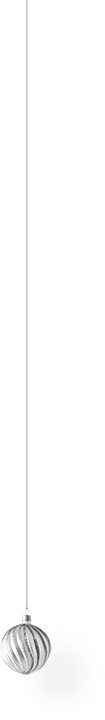 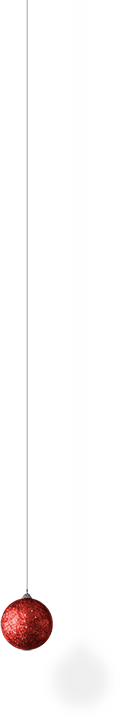 MEU NATAL IDEAL
IAN JOSEPH - ADM3M
In my Christmas Day the families are more united. People remember the real meaning of Christmas: Jesus. People value solidarity. The good traditions are still alive. People remember the humble live that Our Savior led.
‹#›
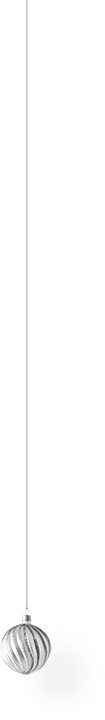 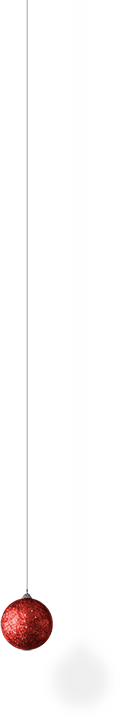 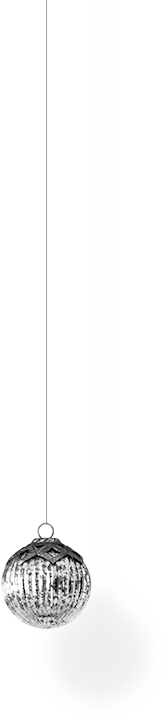 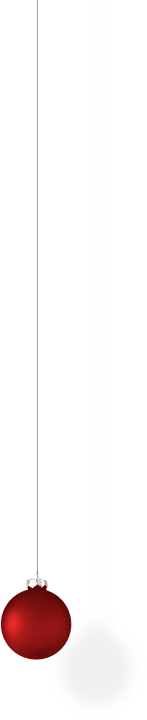 The covid-19 pandemic disappears from the world in moments. The cities build thousands of nativity scenes around the world. People unite and pray on the sidewalks. The bells sign everywhere announcing the birth of Jesus. The people are more happy.
‹#›